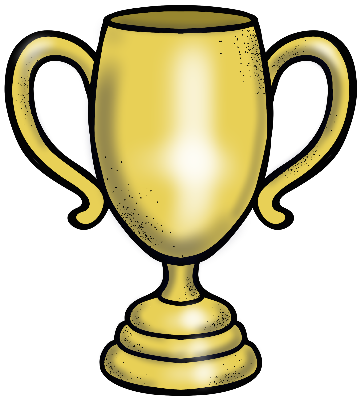 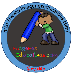 DIPLOMA
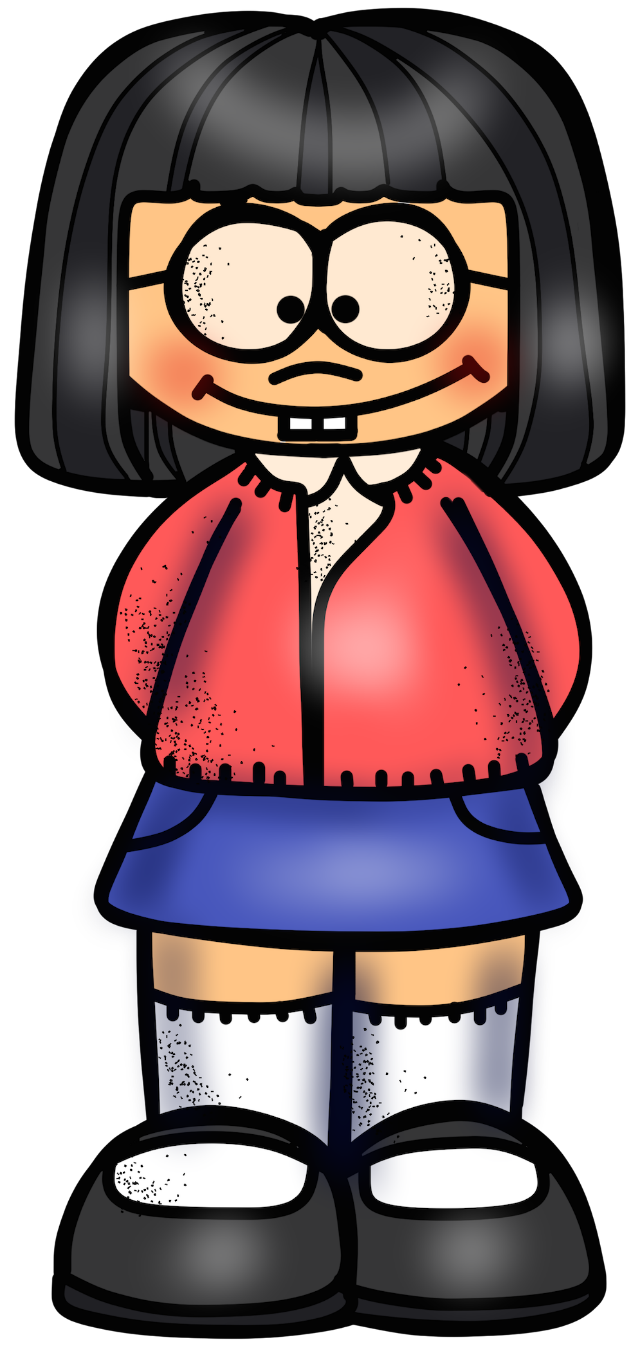 Para La alumna más GEEK
Nombre
Maestra/o
Curso
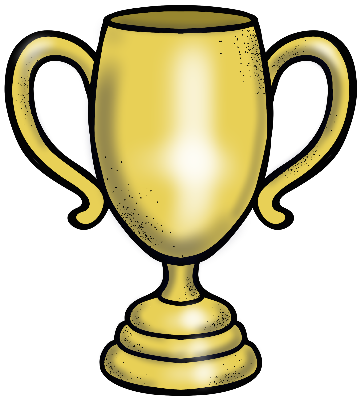 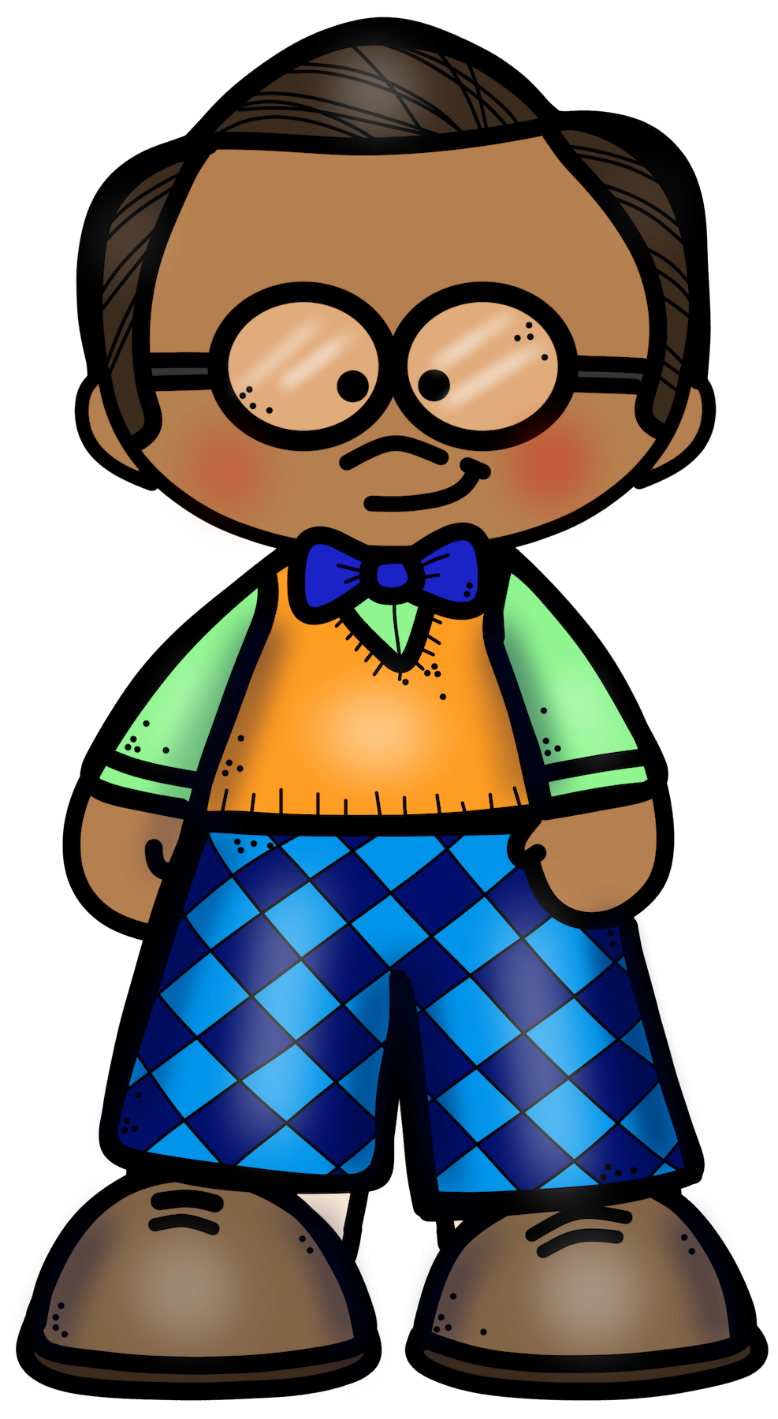 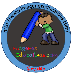 DIPLOMA
Para el alumno más GEEK
Nombre
Maestra/o
Curso
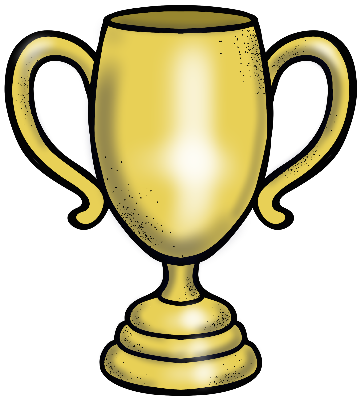 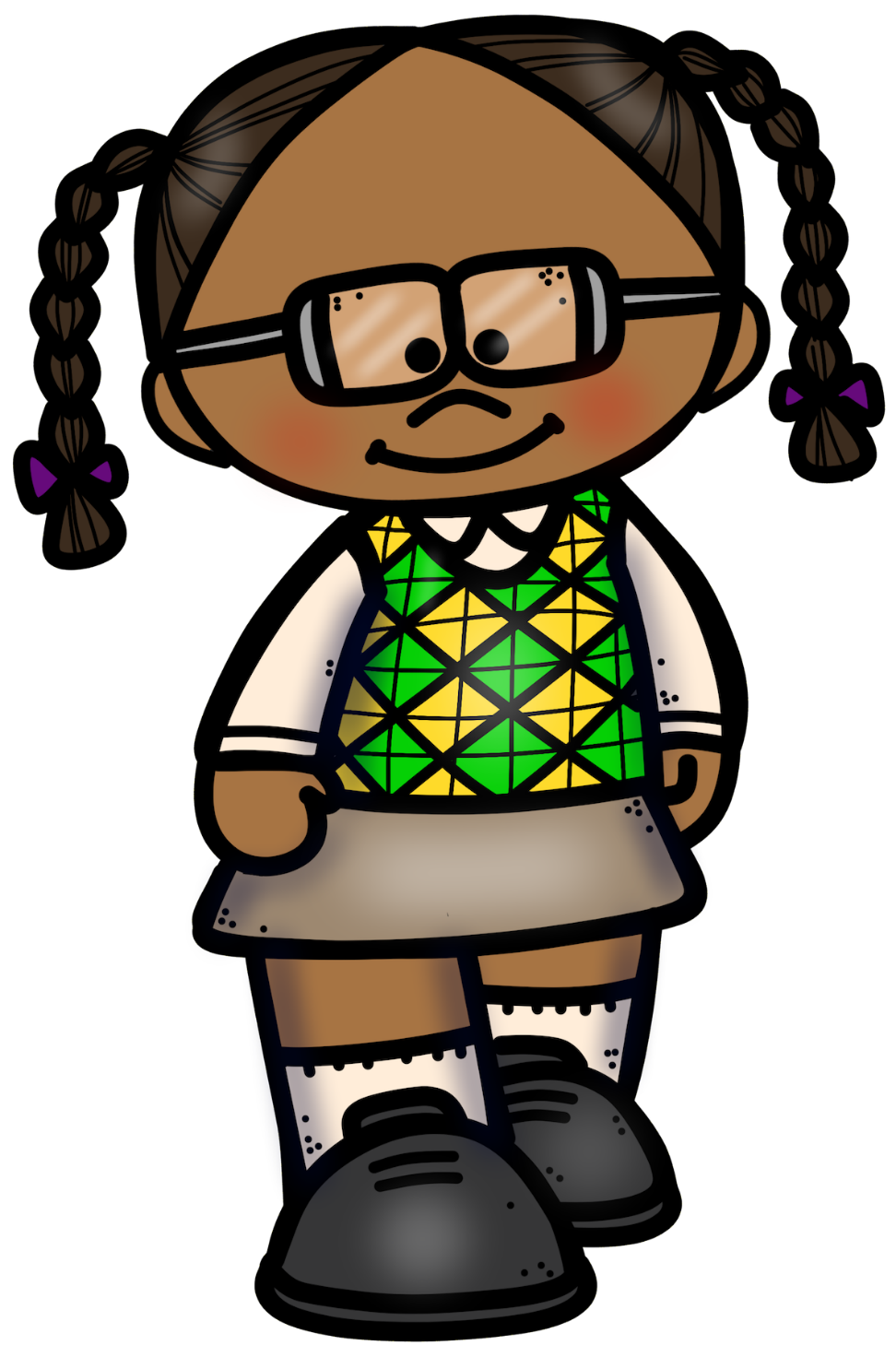 DIPLOMA
Para La alumna mas GEEK
Nombre
Maestra/o
Curso
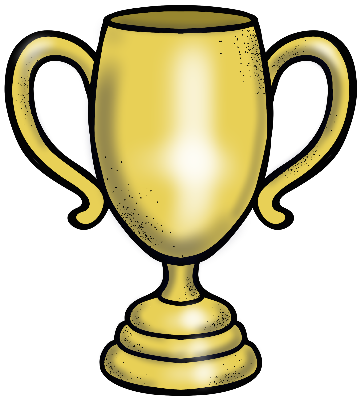 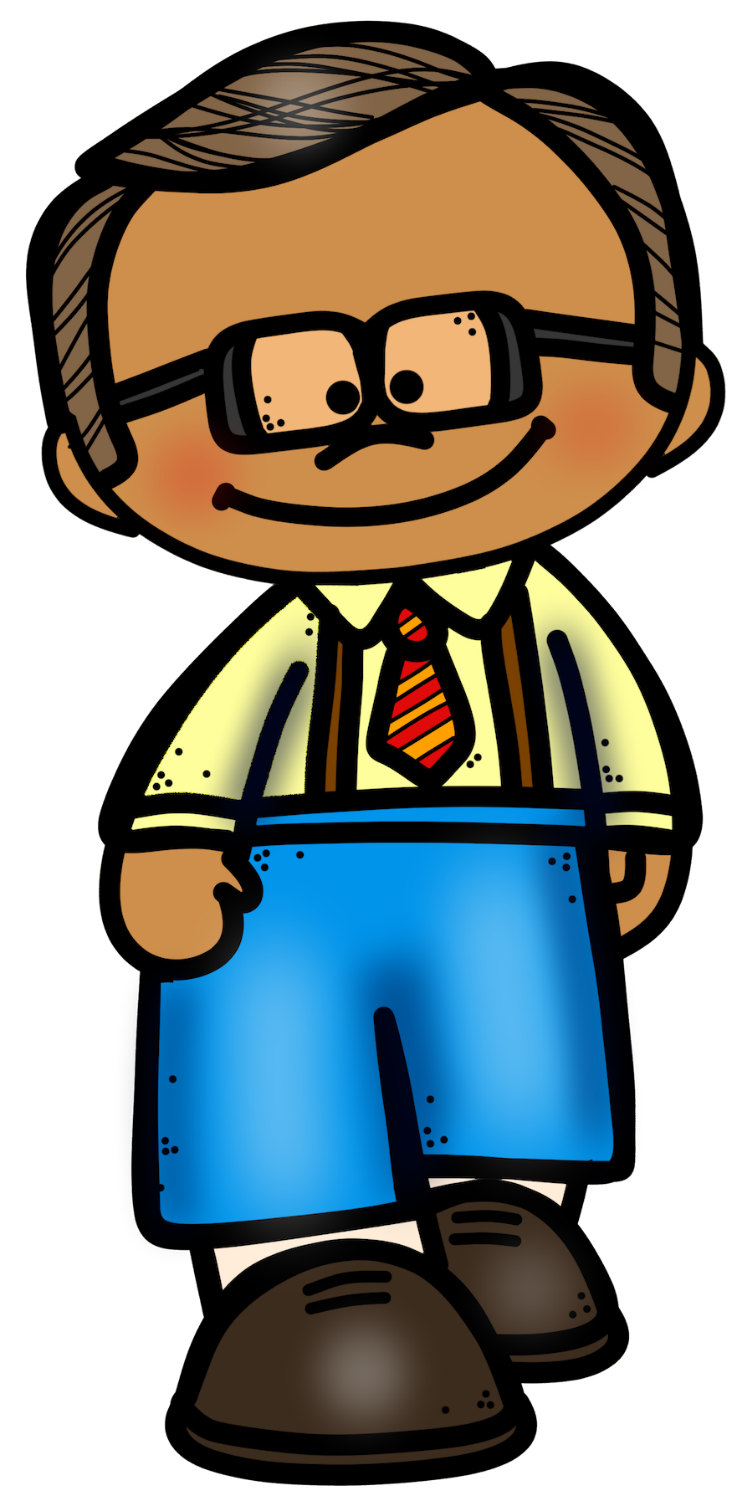 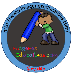 DIPLOMA
Para el alumno más GEEK
Nombre
Maestra/o
Curso
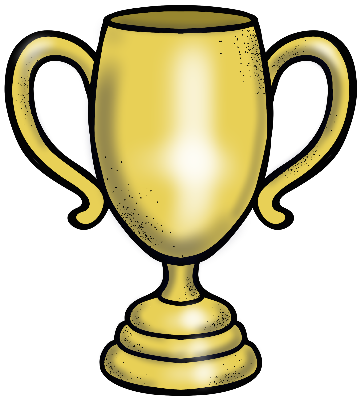 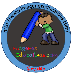 DIPLOMA
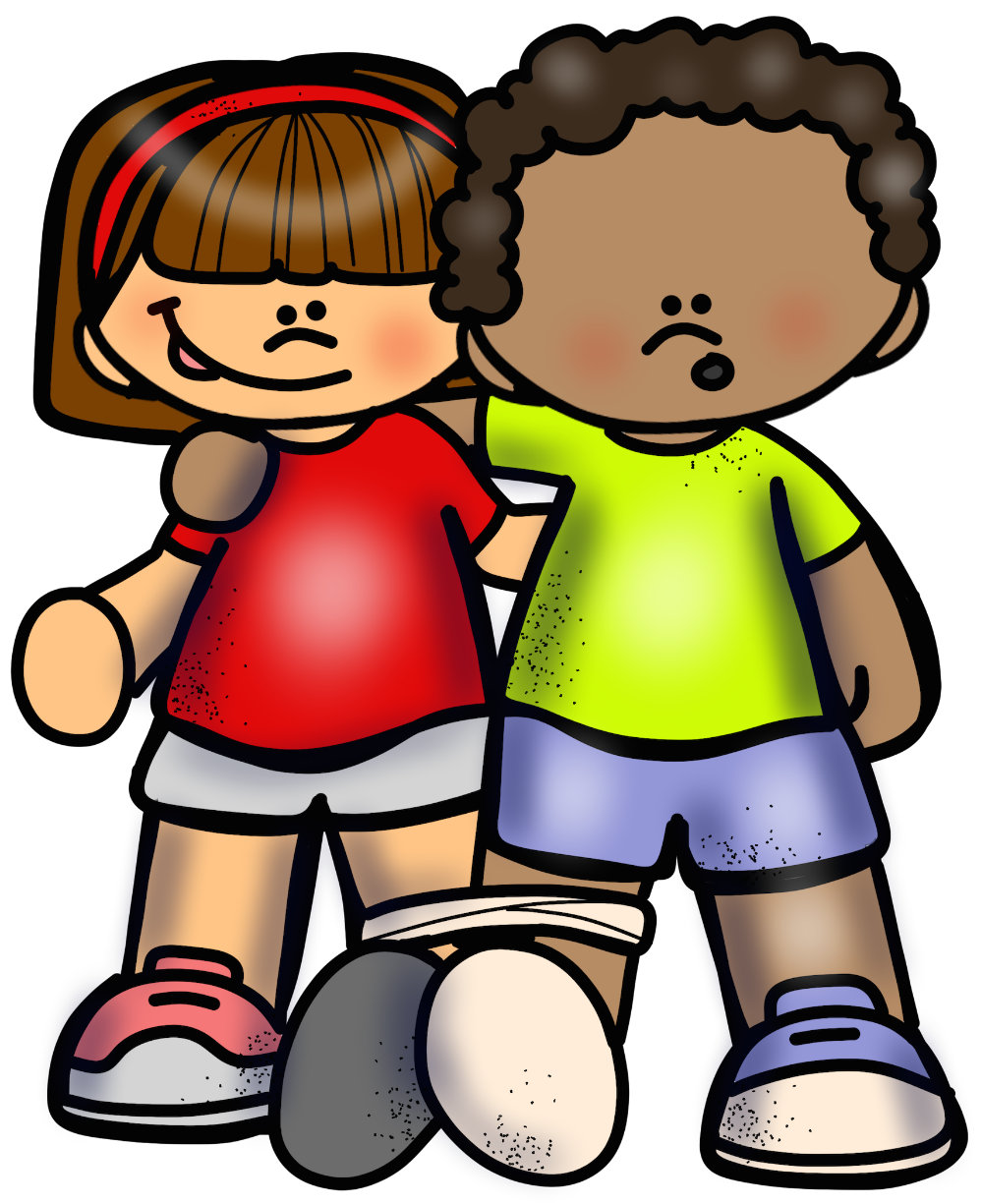 Para el mejor compañero
Nombre
Maestra/o
Curso
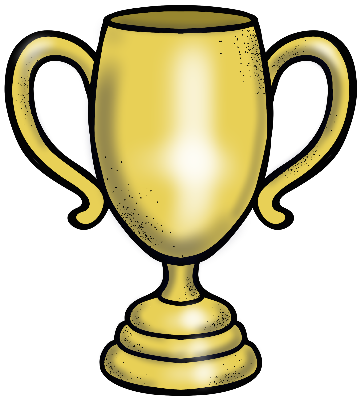 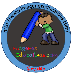 DIPLOMA
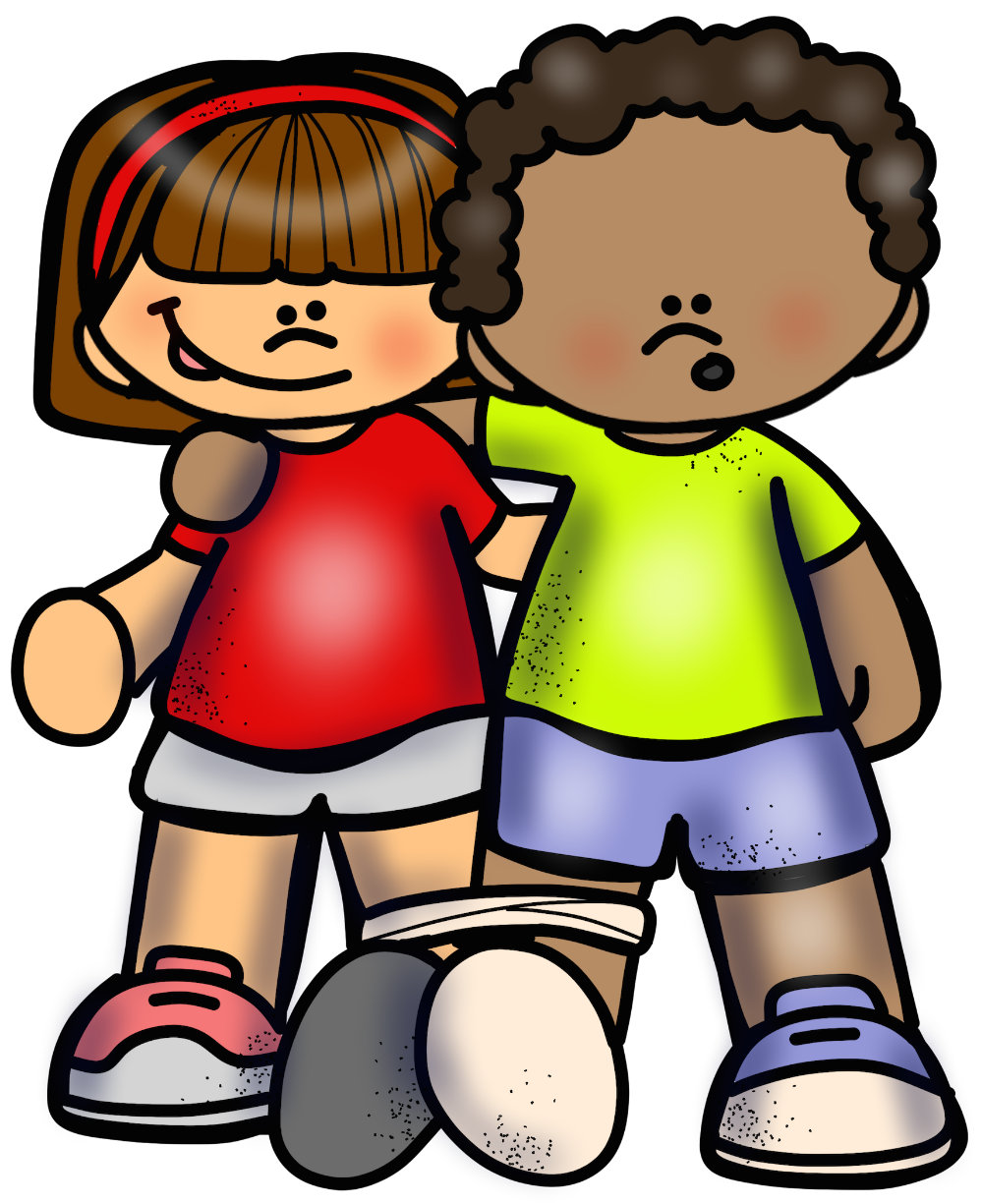 Para la mejor compañera
Nombre
Maestra/o
Curso
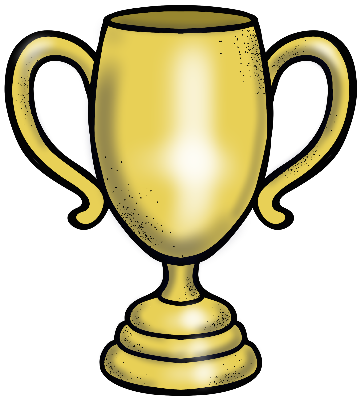 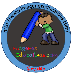 DIPLOMA
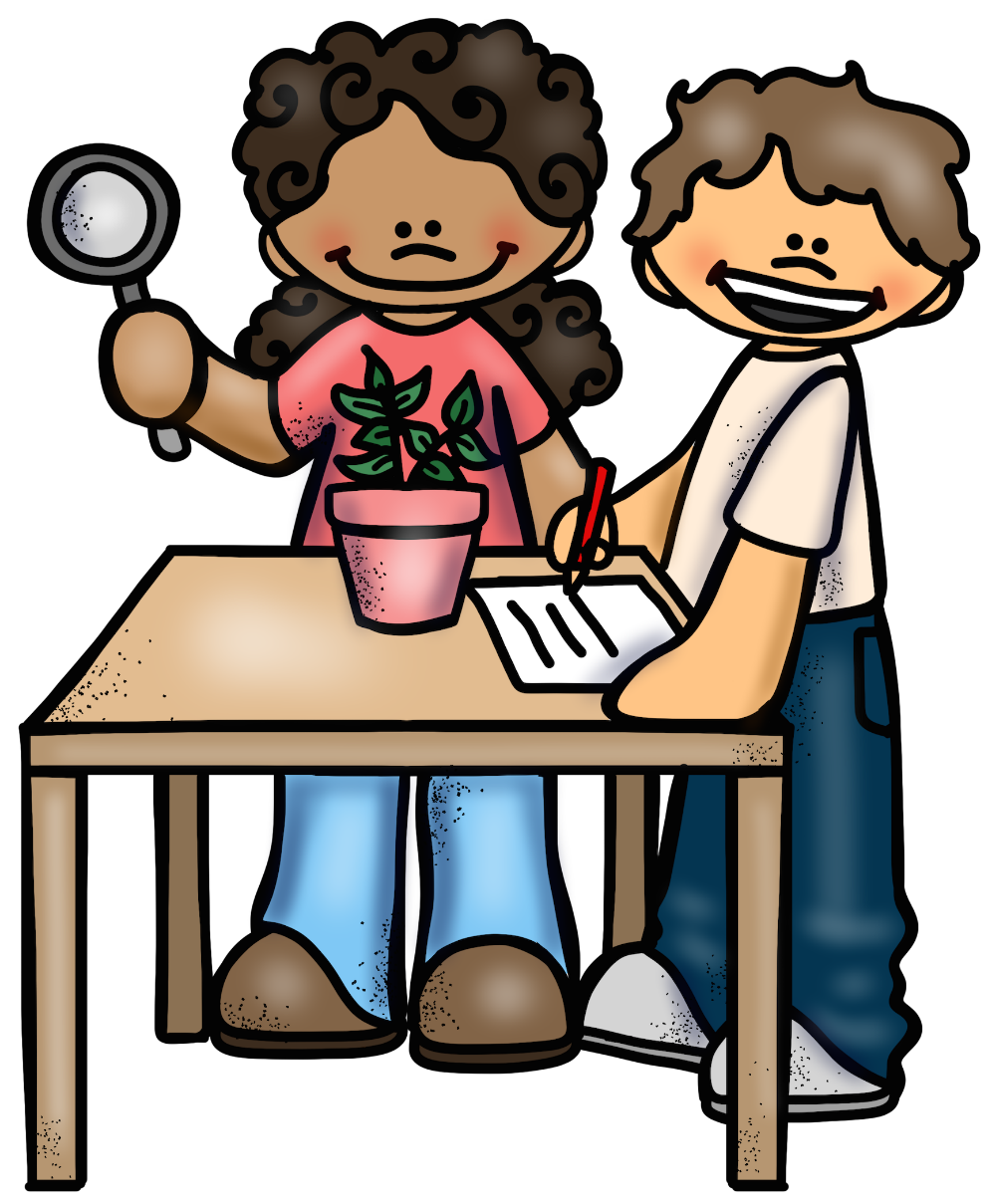 Para el mejor compañero
Nombre
Maestra/o
Curso
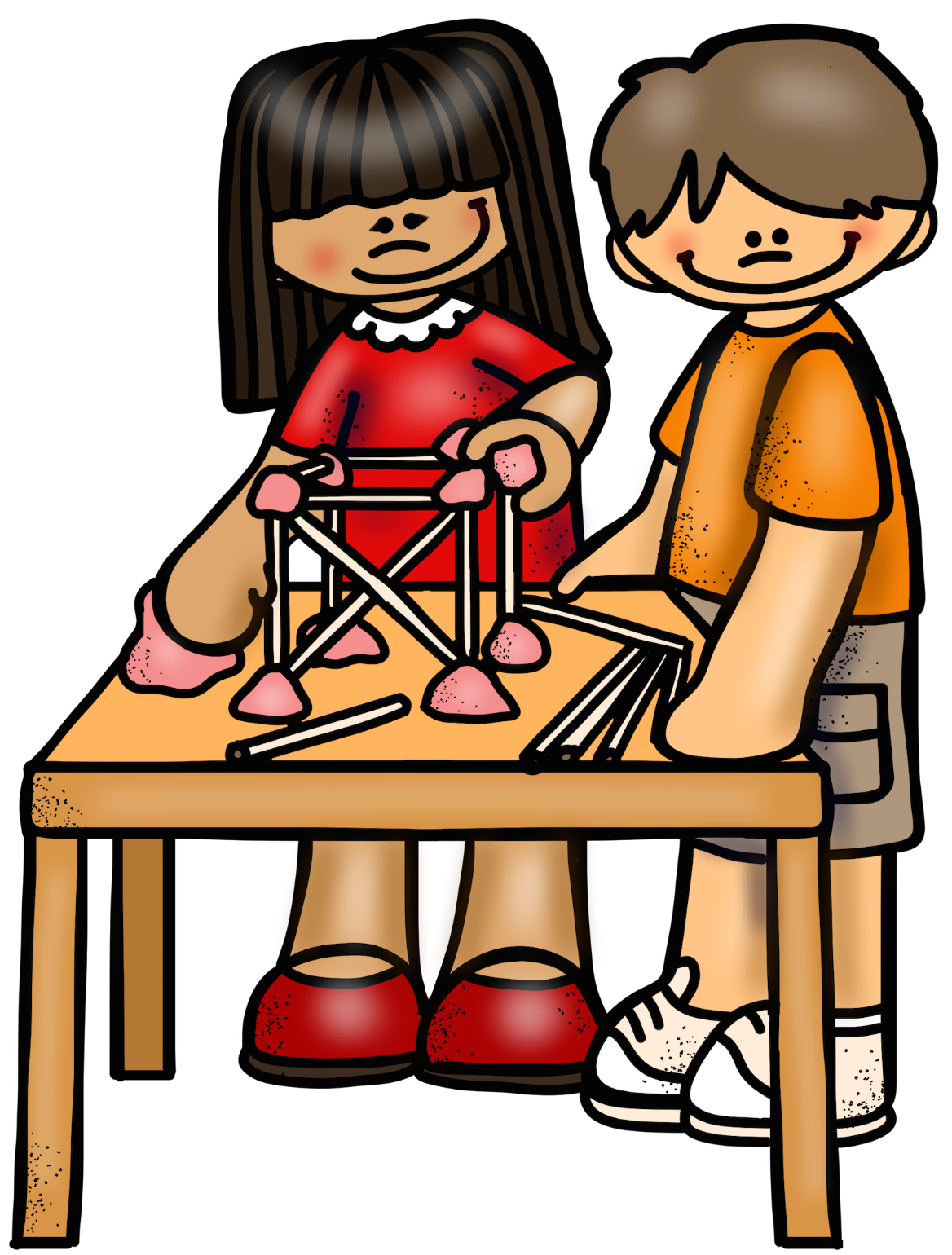 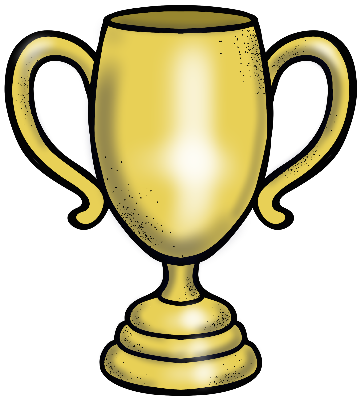 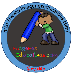 DIPLOMA
Para la mejor compañera
Nombre
Maestra/o
Curso
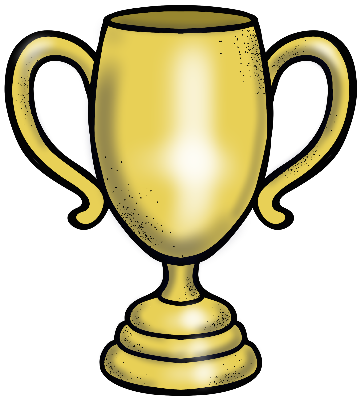 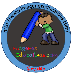 DIPLOMA
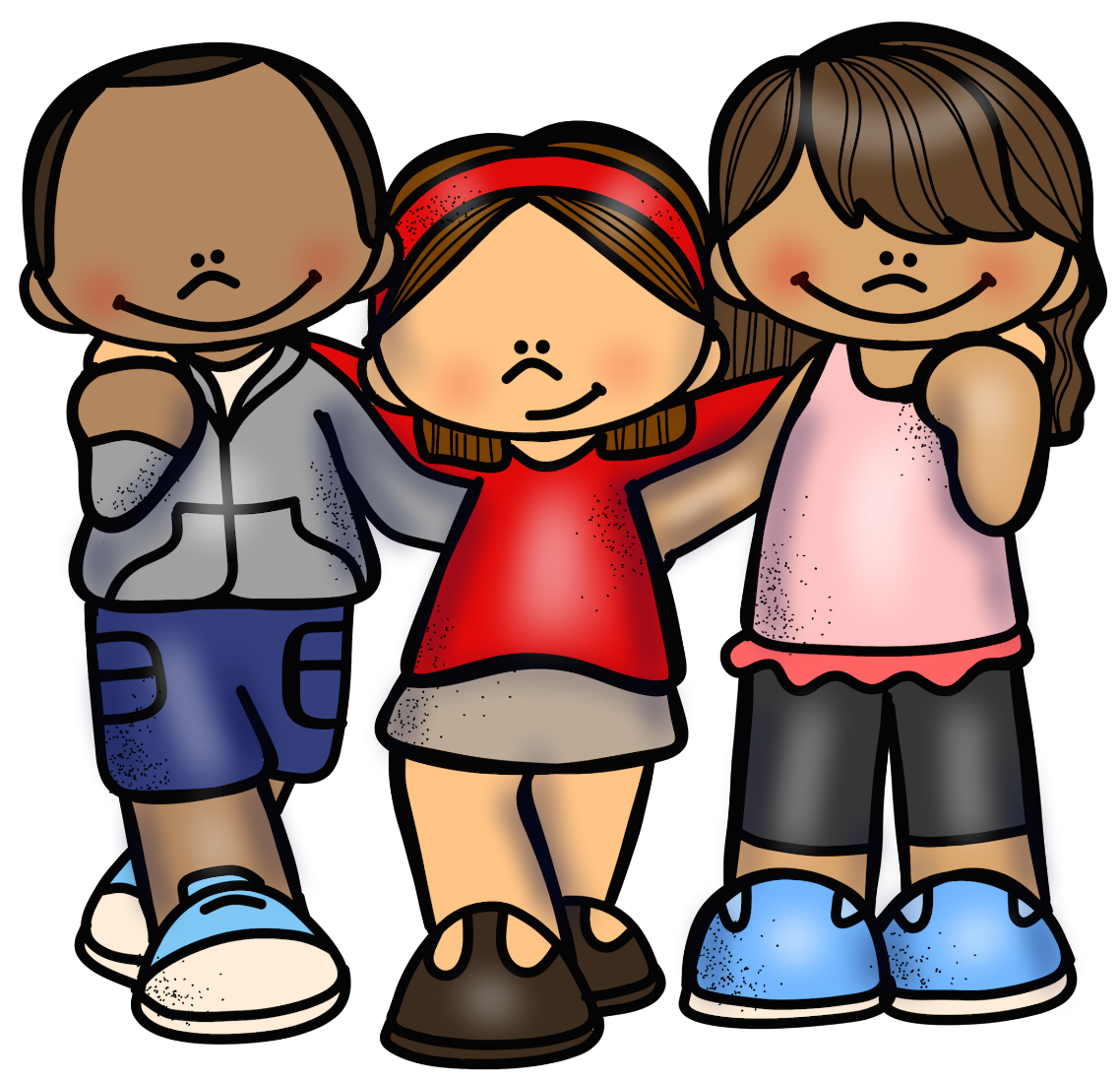 Para el mejor compañero
Nombre
Maestra/o
Curso
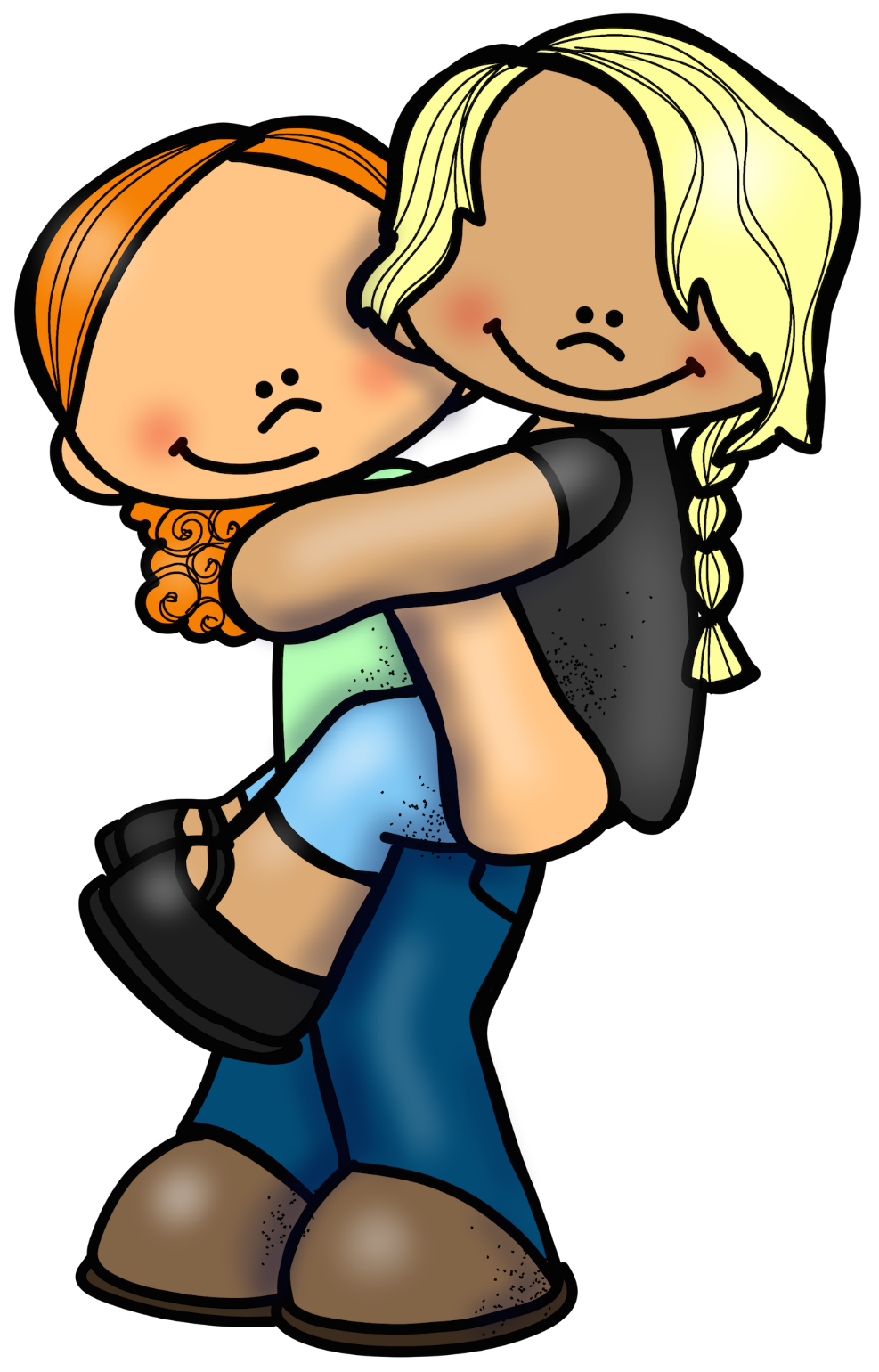 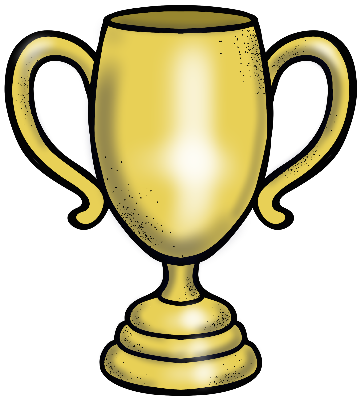 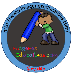 DIPLOMA
Para la mejor compañera
Nombre
Maestra/o
Curso
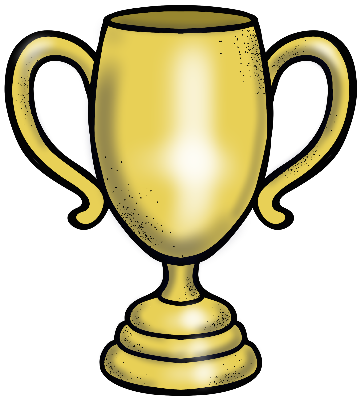 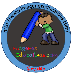 DIPLOMA
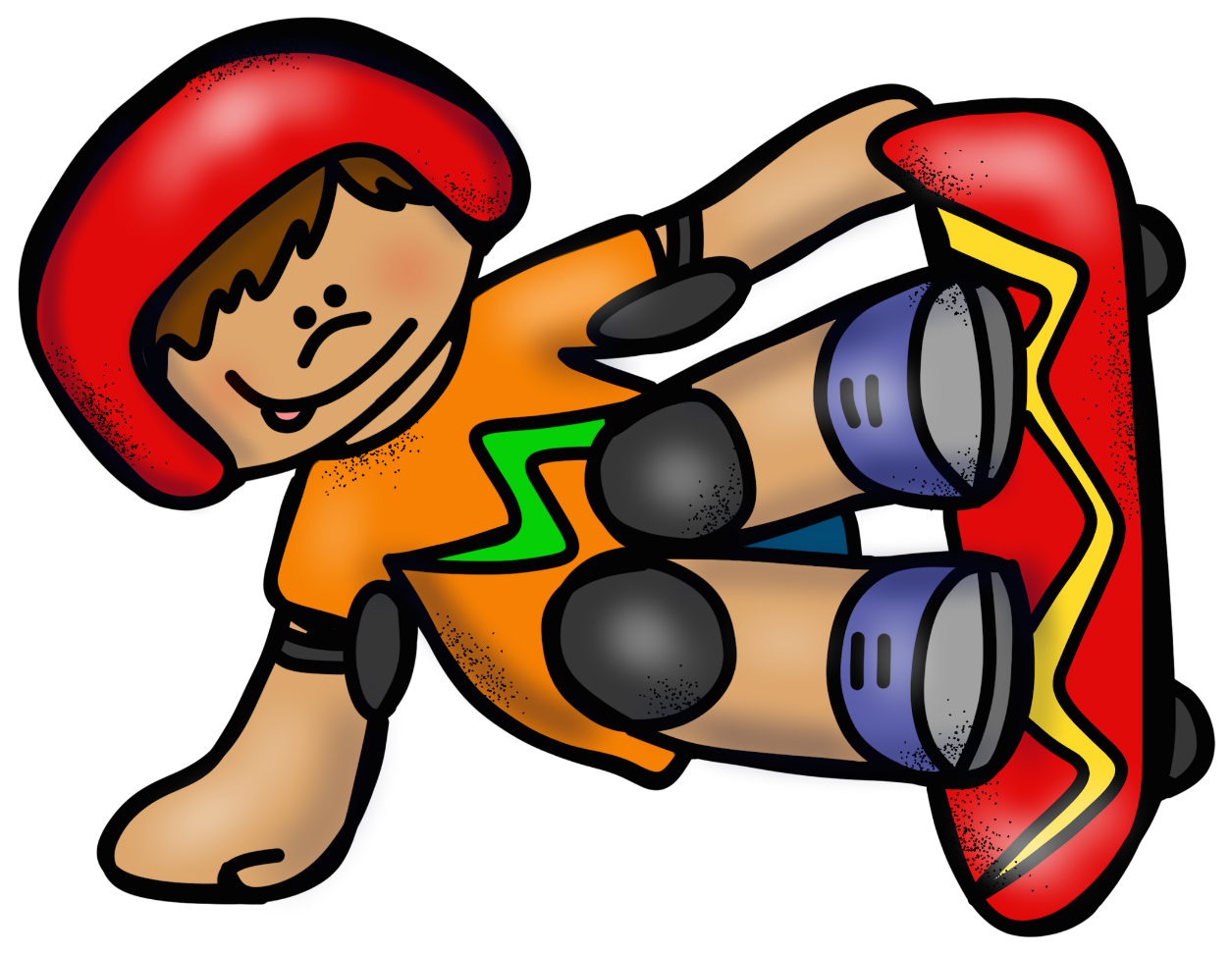 Para el mejor deportista
Nombre
Maestra/o
Curso
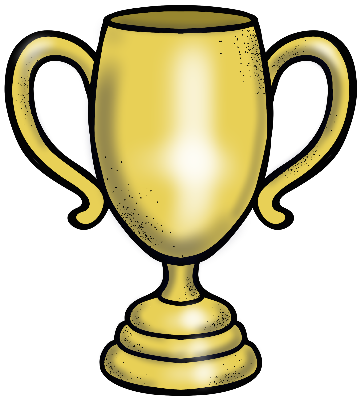 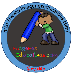 DIPLOMA
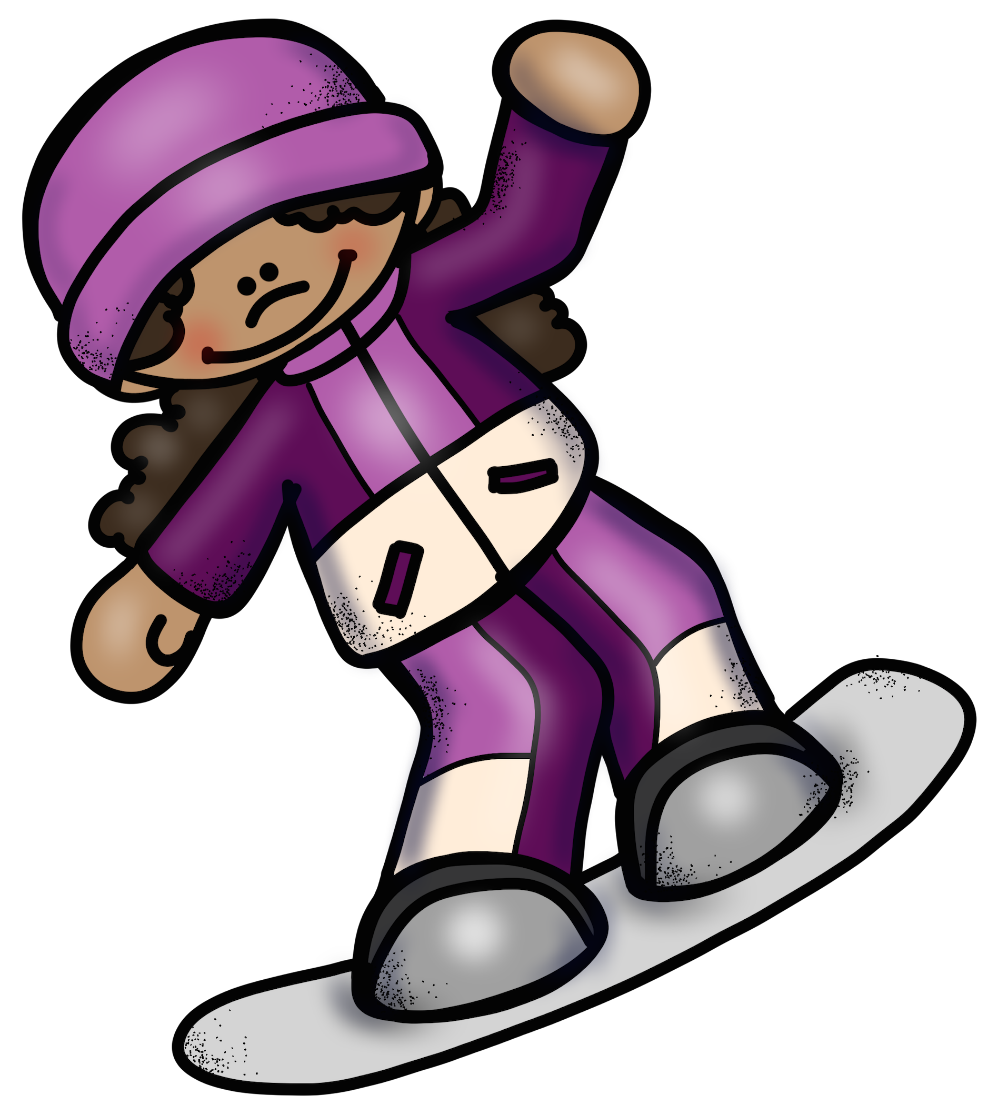 Para la mejor deportista
Nombre
Maestra/o
Curso
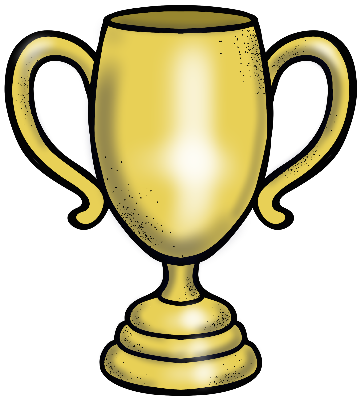 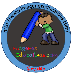 DIPLOMA
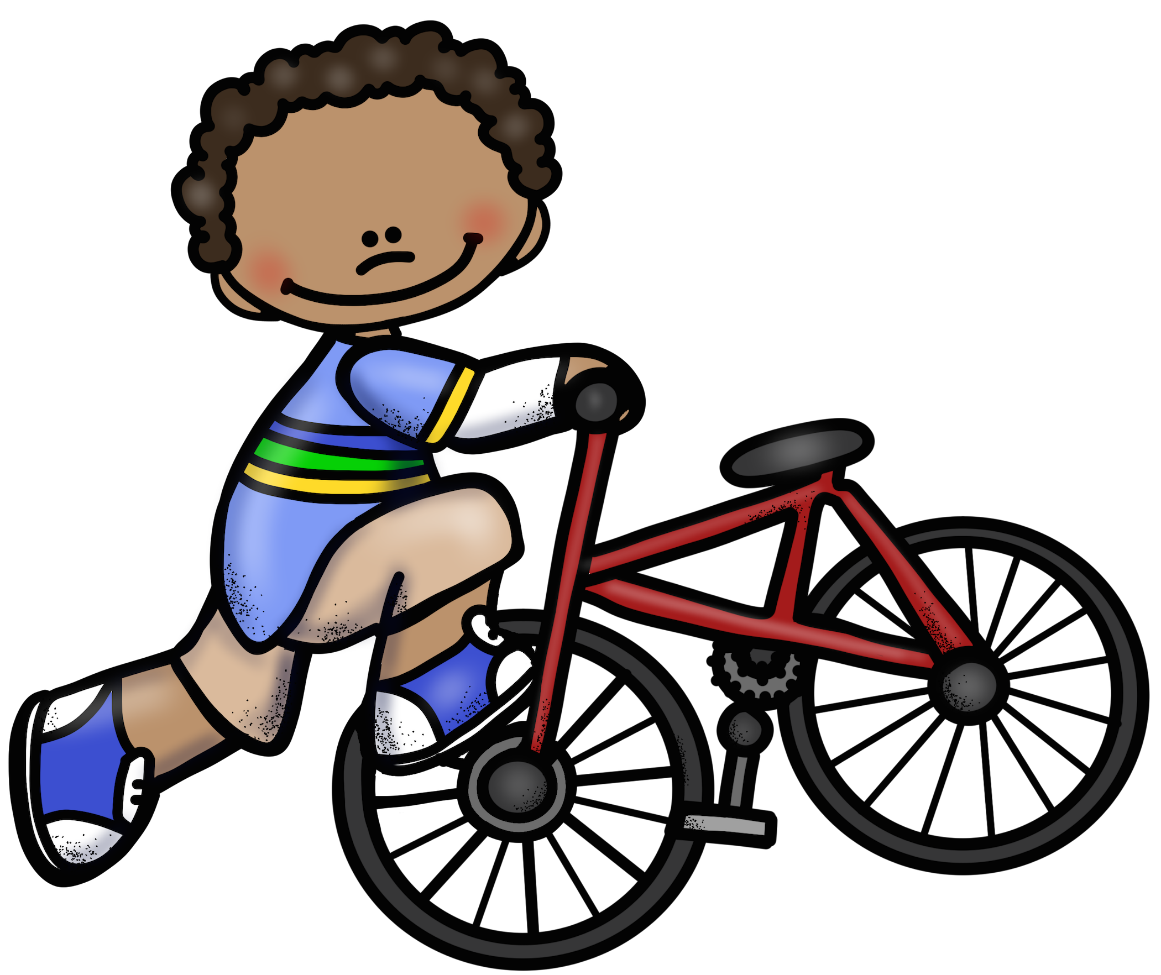 Para el mejor deportista
Nombre
Maestra/o
Curso
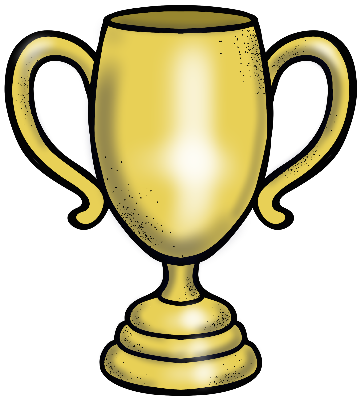 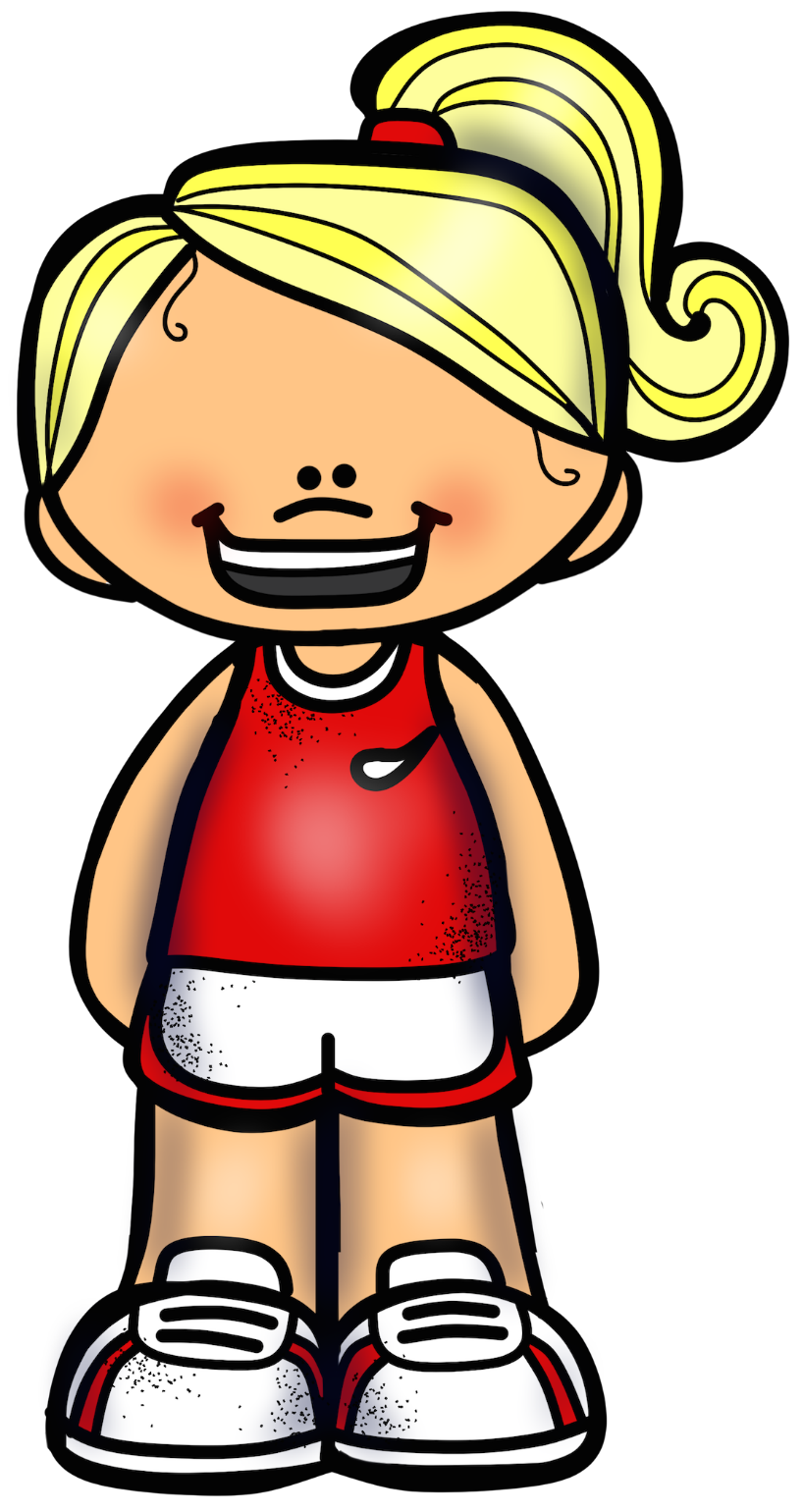 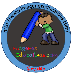 DIPLOMA
Para la mejor deportista
Nombre
Maestra/o
Curso
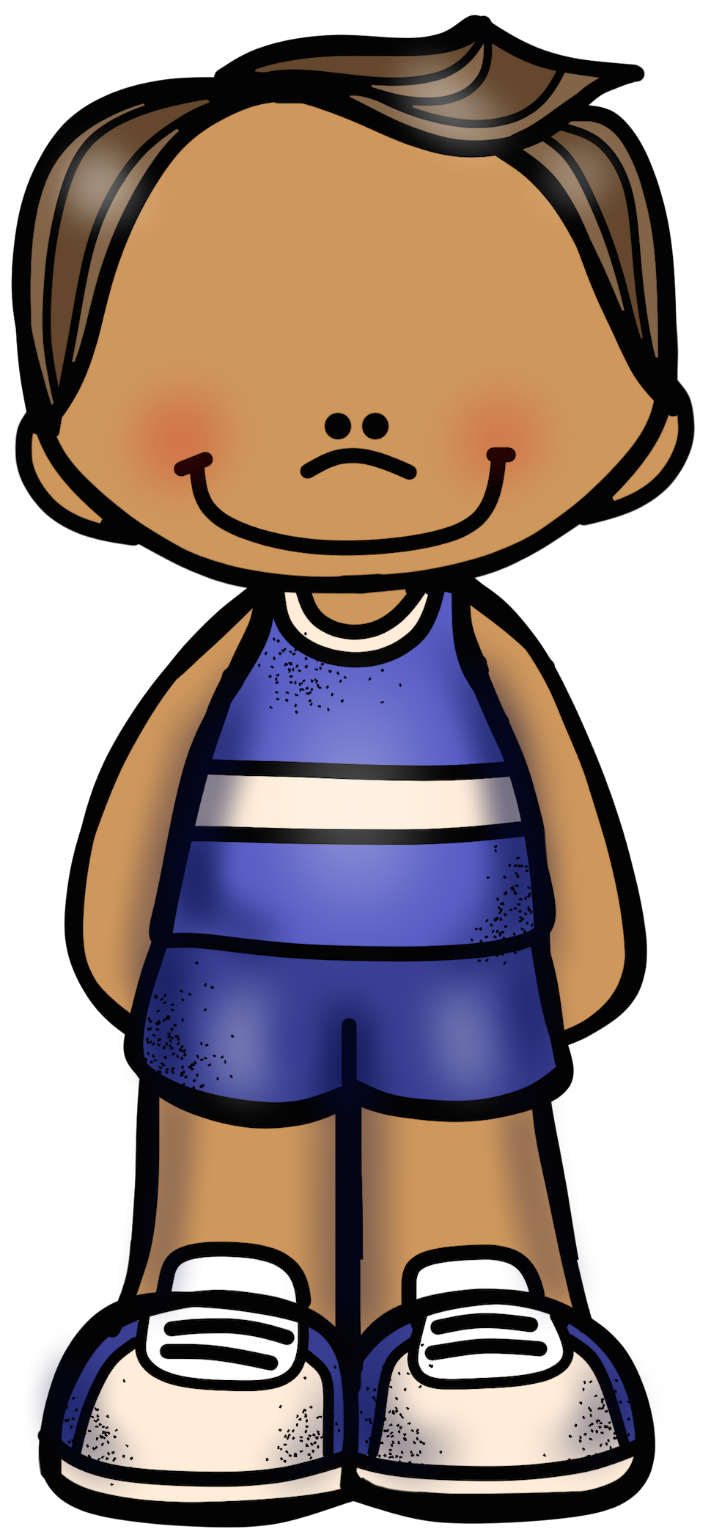 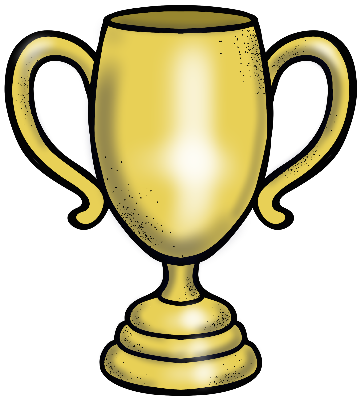 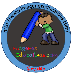 DIPLOMA
Para el mejor deportista
Nombre
Maestra/o
Curso
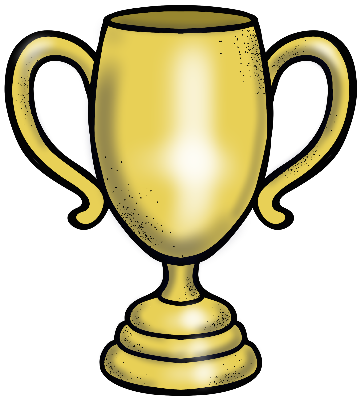 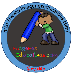 DIPLOMA
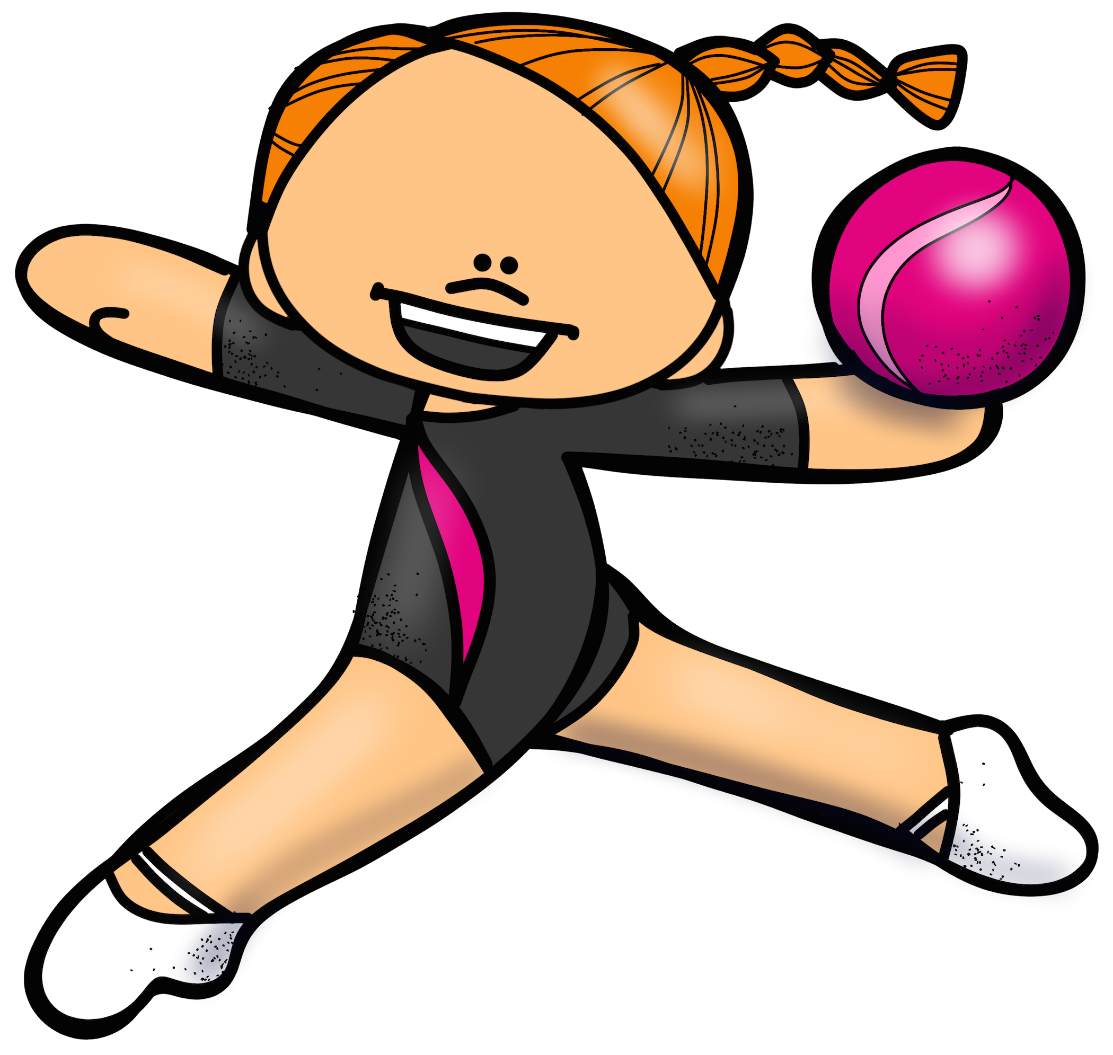 Para la mejor deportista
Nombre
Maestra/o
Curso
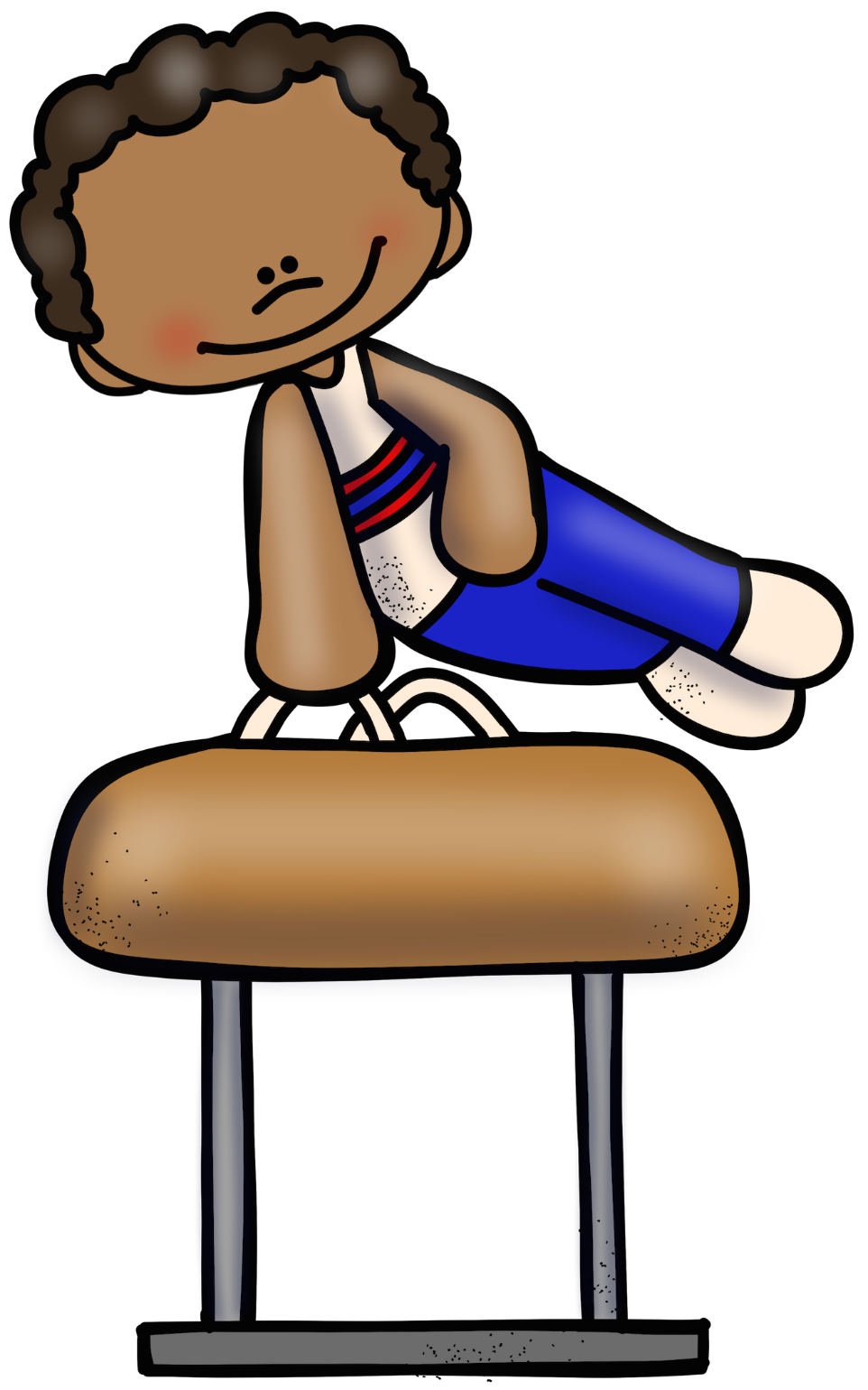 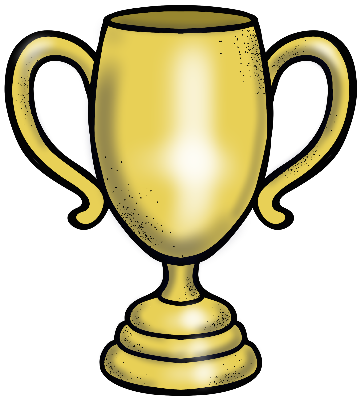 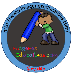 DIPLOMA
Para el mejor deportista
Nombre
Maestra/o
Curso
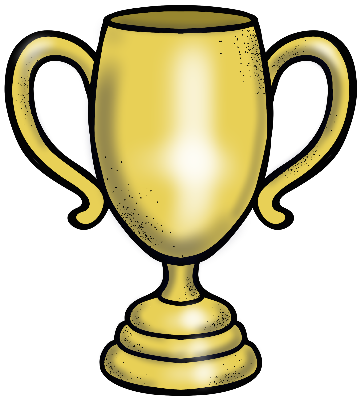 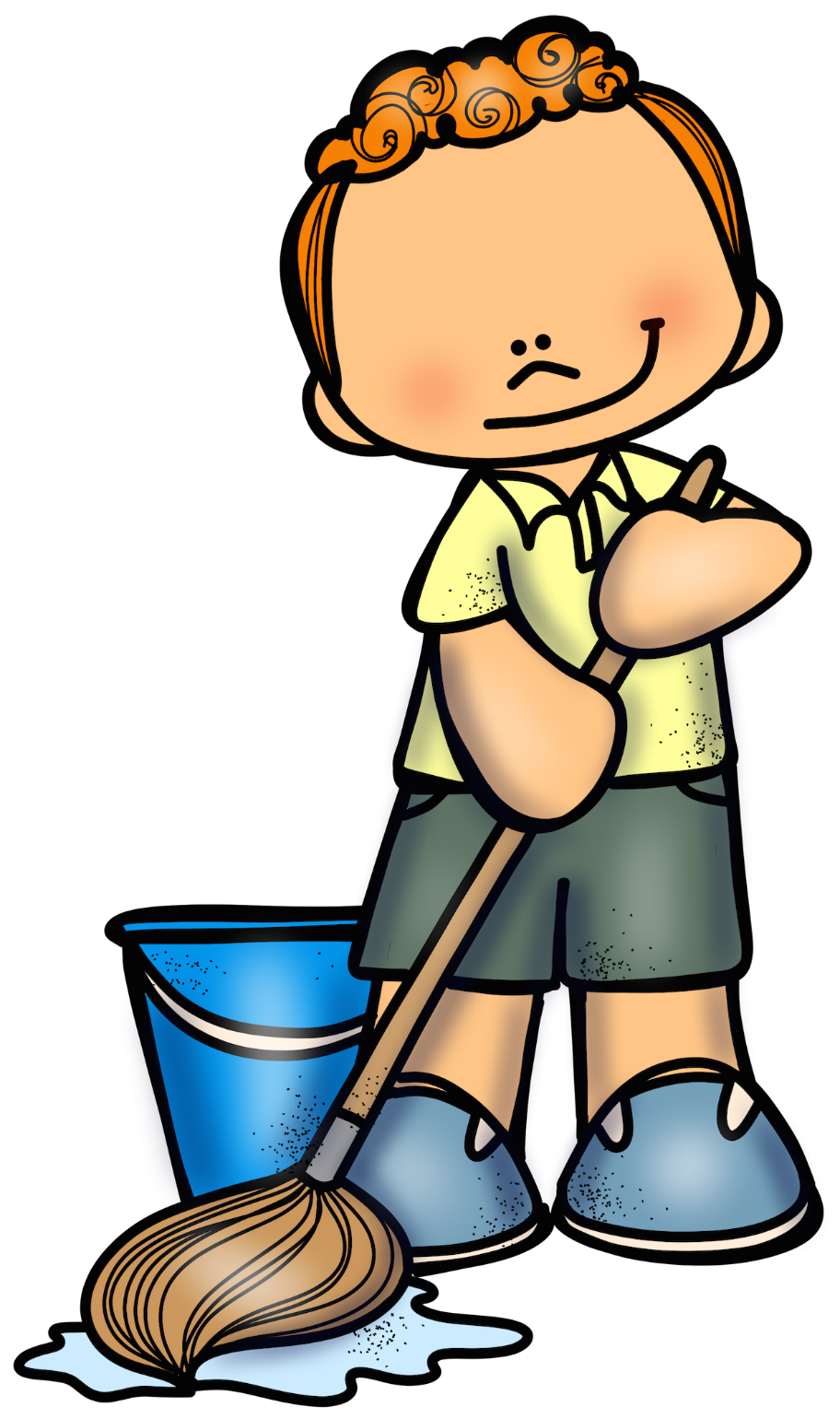 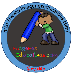 DIPLOMA
Para el mejor ayudante
Nombre
Maestra/o
Curso
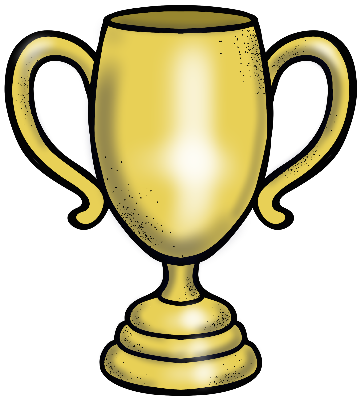 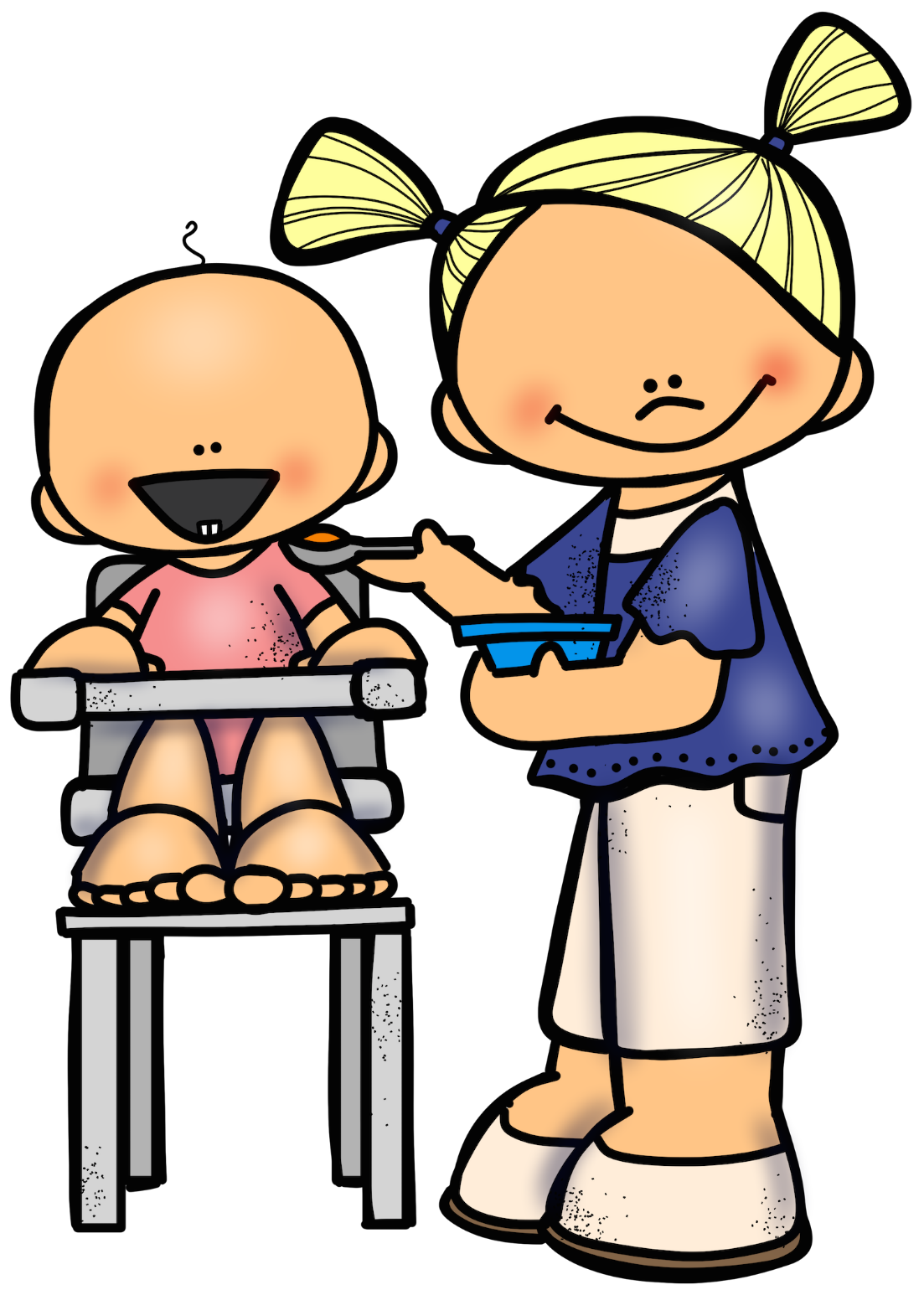 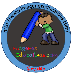 DIPLOMA
Para la  mejor hermana
Nombre
Maestra/o
Curso
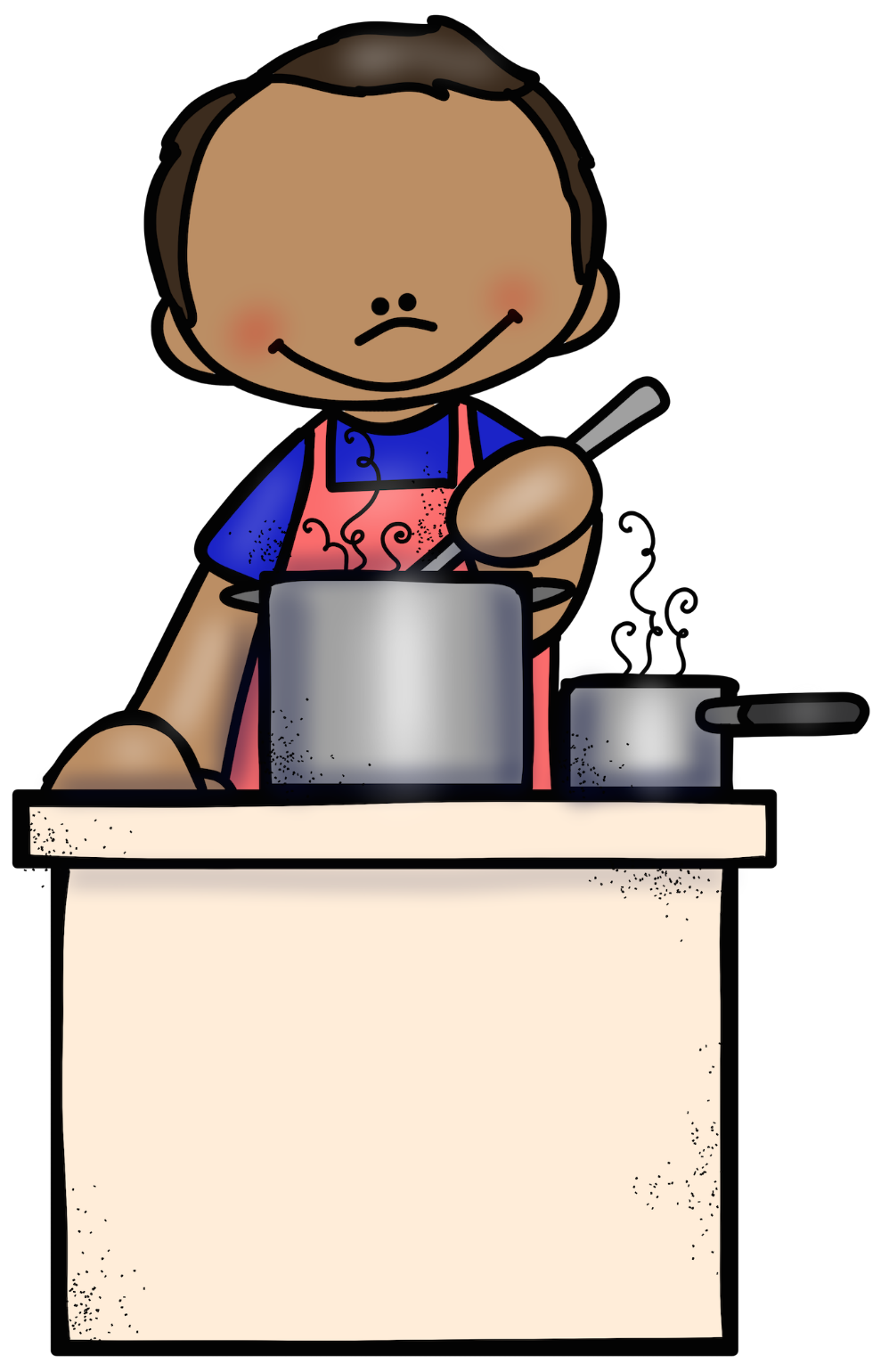 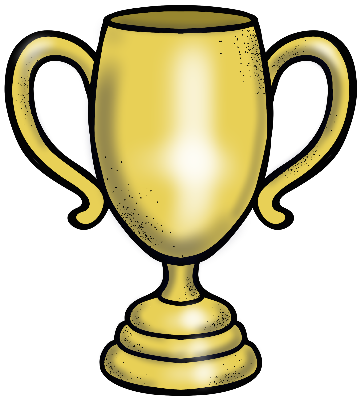 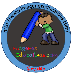 DIPLOMA
Para el mejor cocinero
Nombre
Maestra/o
Curso
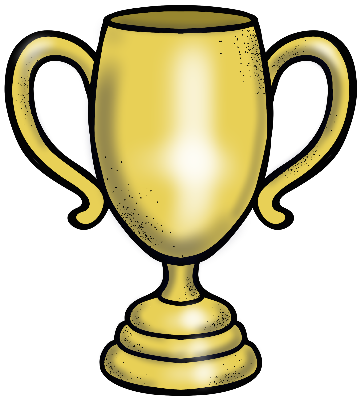 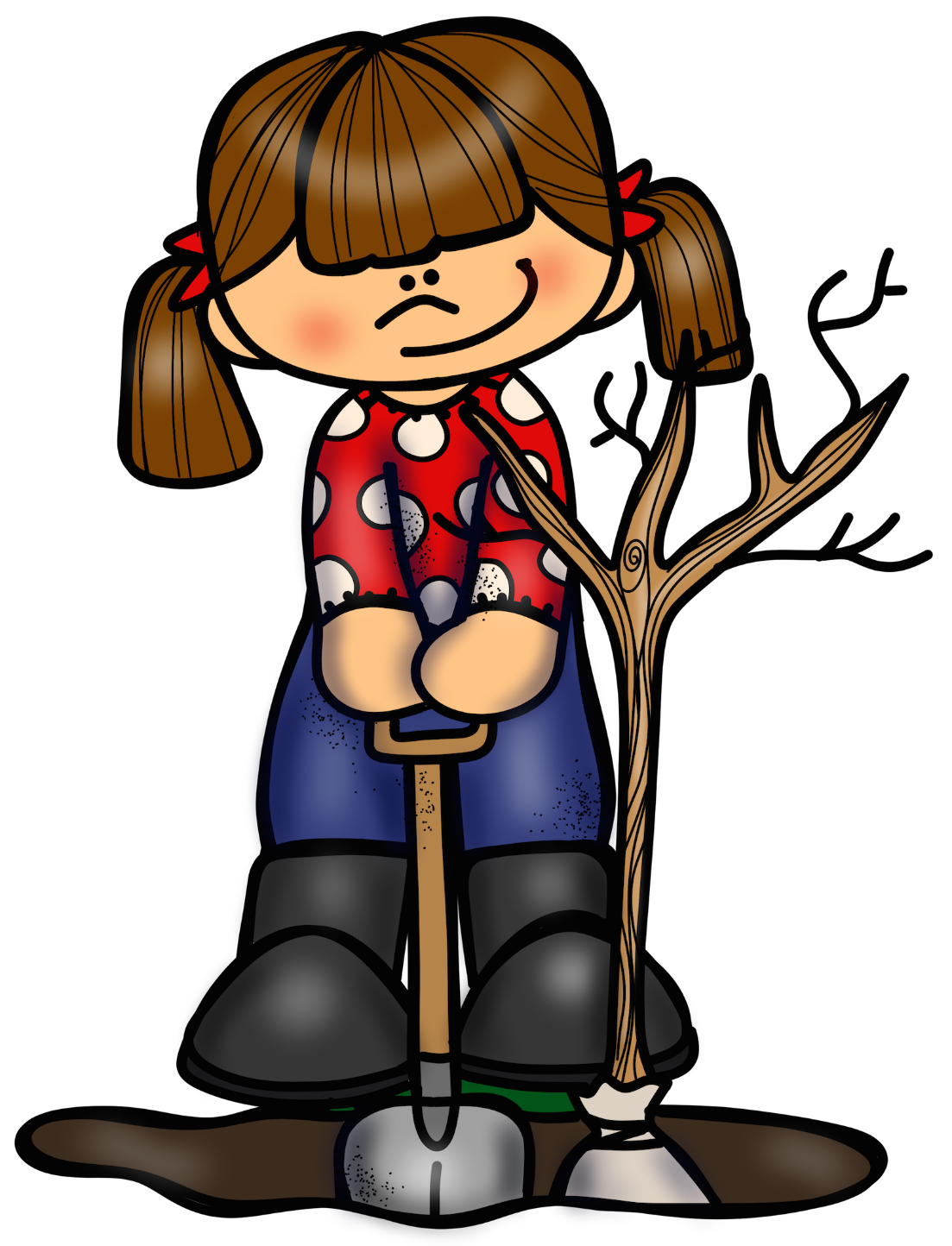 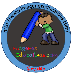 DIPLOMA
Para la  más ecologista
Nombre
Maestra/o
Curso